SYNAPSES
DISUSUN OLEH :
AMAS SHALSABILLA
BUNGA KARUNI 
HANNA INDAH S.
KARINA RAHAYU
ADZKA ADZKIYA
THE CONCEPT OF THE SYNAPSE
MODULE 3.1
THE CONCEPT OF THE SYNAPSE
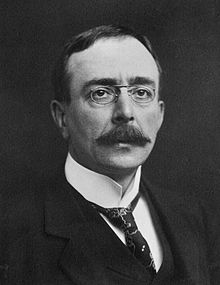 Ramon Y Cajal 
(1852 – 1934)
Charles Scott Sherrington
(1857 – 1952)
Ramon Y Cajal
Ramon Y Cajal anatomis menunjukkan celah sempit yang memisahkan satu neuron dari yang lain.

Charles Scott Sherrington
Charles Scott Sherrington fisiologis menunjukkan bahwa komunikasi antara satu neuron yang terjadi sepanjang akson tunggal berbeda bentuknya.
THE PROPERTY OF SYNAPSE
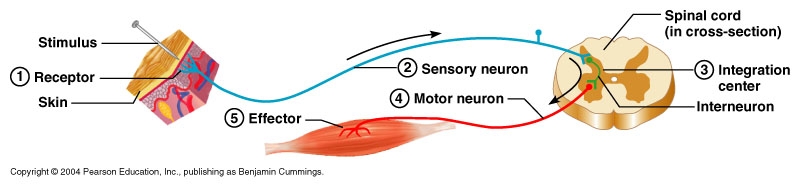 *Sherring ton melakukan eksperimen reflek ; dengan menyubit salah satu kaki dari se-ekor anjing 

*Hasil eksperimen ; short delay until the dog flexed (raised) the pinched leg and extended the others.

*Sherrington menemukan bahwa manusia memiliki reflexive movement yang sama dengan hewan
Hasil observasi Sherrington terhadap beberapa properties of reflexes suggesting special processes at the junctions between neurons
A) reflexes are slower than conduction along an axon

B) several weak stimuli presented at slightly different times or slightly different locations produce a stronger reflex than a single stimulus does

C) When one set of muscles becomes excited, a different set becomes relaxed
Speed of a Reflex and Delayed Transmission at the Synapse
During the delay..
Impulse             an axon from the skin receptor           
                                                                          
                                            muscle                   the spinal cord
Sherrington menemukan bahwa kecepatan konduksi melalui busur bervariasi namun tidak pernah lebih dari 15 m/s 
Previous research telah mengukur aksi potential velocities along sensory or motor nerves at 40 m/s
Sherrington menyimpulkan bahwa beberapa proses memperlambat konduksi melalui refleks , bukan akson.
Dan ia menyimpulkan bahwa delay itu terjadi di saat satu neuron berkomunikasi dengan yang lain
Temporal Summation
Sherrington menduga bahwa sebuah cubitan ringan menghasilkan transmisi sinaptik yang kurang dari threshold untuk neuron postsynaptic (neuron yang mengirim synaptic transmission)

Sedangkan cubitan yang berkali-kali, dalam setiap cubitan, berefek kepada cubitan sebelumnya sampai kombinasi tersebut mencapai the threshold of the postsynaptic neuron, yang menghasilkan sebuah aksi potensial
John Eccles (1903-1997)
Eccles melakukan percobaan menstimulasi akson melalui postsynaptic   ( 1964 )
Berbeda dari action potensial yang selalu depolarization, 
Berubah-ubah (tergantung)
EPSP
( Excitatory Postsynaptic Potensial )  
terjadi jika ion sodium bisa masuk ke sel.
Jika EPSP tidak menyebabkan sel  mencapai threshold (batasan) EPSP akan cepat hilang
Saat Eccels menstimulasi akson 2 kali diwaktu yang berdekatan, ia mencatat 2 EPSP di postsynaptic cell berturut-turut.
Saat di stimulasi sebanyak 3 kali, EPSP telah melebihi threshold dan menghasilkan action potensial.
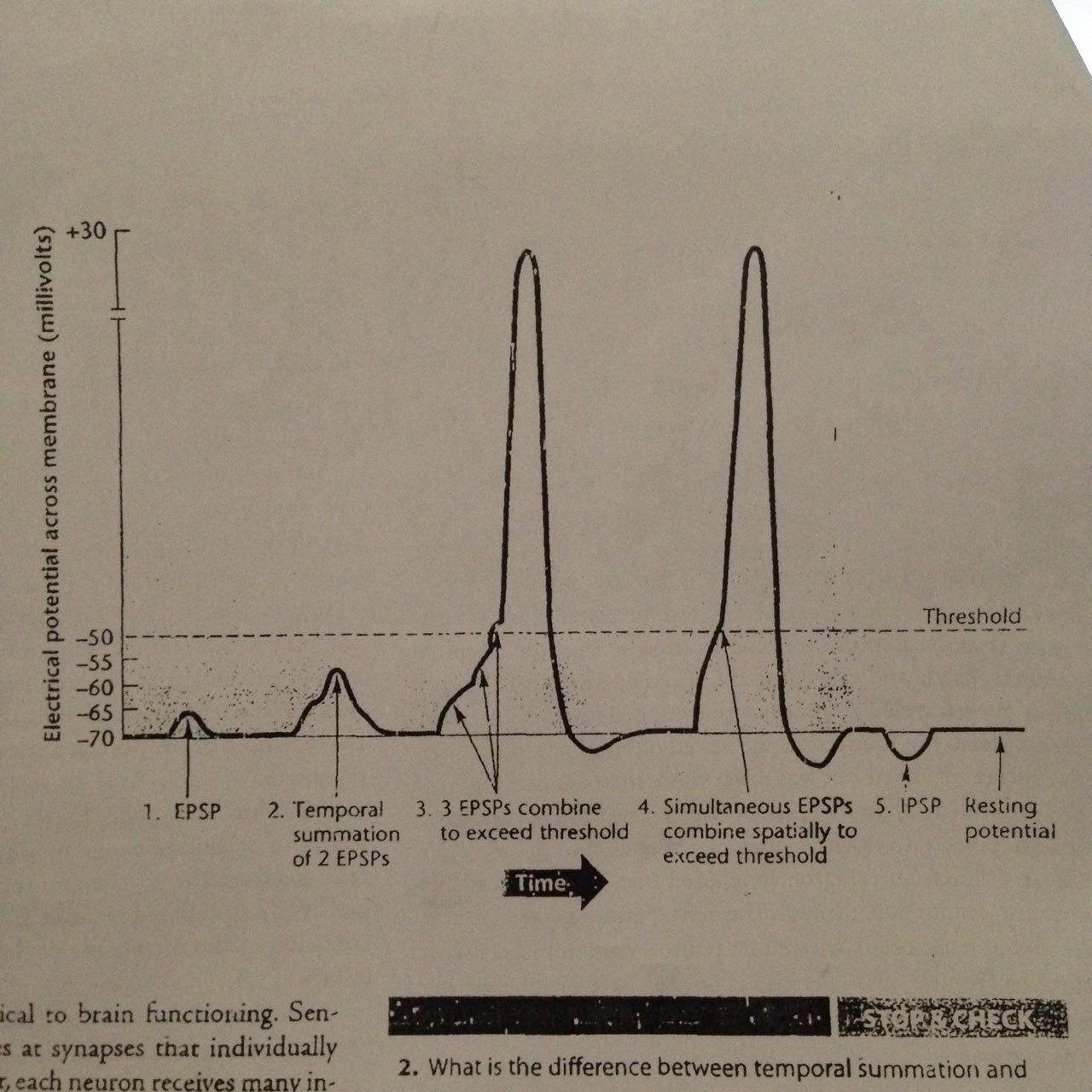 Spatial Summation
(summation over space)
“ Sinaptik masuk dari lokasi yang berbeda lalu menggabungkan efek mereka pada sebuah neuron “
Sherrington mengemukakan dengan mencubit dua bagian secara bersamaan dapat mengaktifkan dua neuron sensor yang akson pertemukan menjadi satu neuron didalam sum sum tulang belakang
Eksitasi baik dari akson membangkitkan neuron tersebut , tetapi tidak cukup untuk mencapai threshold (ambang batas)
Kombinasi Eksitasi melebihi threshold (ambang batas) dan menghasilkan potensial aksi
Eccles confirmed inferensi Sherrington yang menunjukkan bahwa EPSPs dari beberapa akson menyimpulkan efek mereka pada sel postsinaptik
Spatial Summation penting untuk fungsi otak . Sensorik yang masuk ke otak tiba di sinapsis yang secara individu menghasilkan efek yang lemah . Namun , setiap neuron menerima banyak akson masuk , yang disinkronkan selama rangsangan sensorik ( bruno & Sakmann , 2006) .
Spatial Summation menjamin bahwa stimulus sensorik akan merangsang sel-sel kortikal cukup untuk mengaktifkan stimulus sensorik itu sendiri.
INHIBITORY SYNAPSES
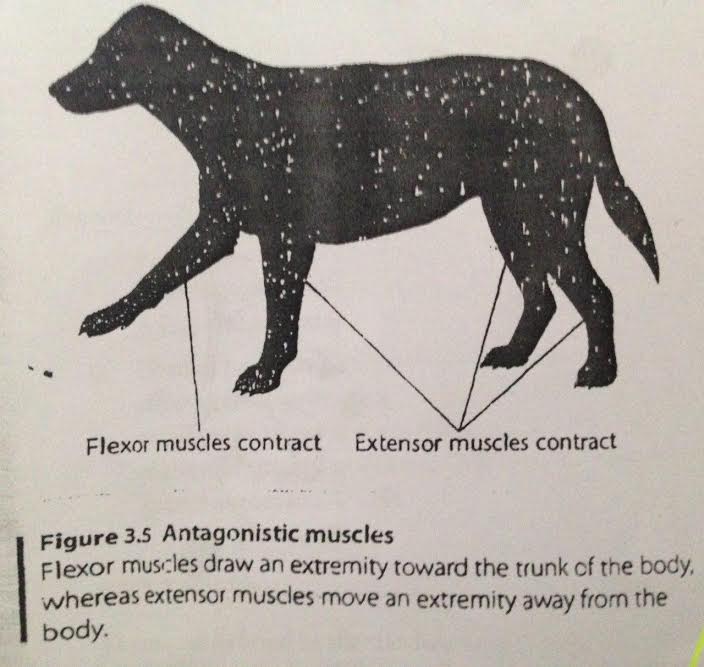 Sherrington menjelaskan bahwa terdapat koneksi tertentu dalam saraf tulang belakang.
HUBUNGAN ANTARA EPSP, IPSP, DAN POTENSIAL AKSI
Sherrington bekerja membuka jalan menelusuri diagram pengkabelan dari sistem nervous.
	Beberapa neuron mempunyai tingkat penembakan spontan, produksi periodik dari aksi potensial bahkan tanpa synaptik bawaan.
CHEMICAL EVENT AT THE SYNAPSE
MODULE 3.2
PENEMUAN AKAN CHEMICAL TRANSMISSION PADA SYNAPSES
O.T. Loewi (1920) melalui sebuah penelitian menemukan bahwa saraf mengirim pesan dengan cara melepaskan zat-zat kimia.
URUTAN PERISTIWA KIMIAWI PADA SYNAPSES
TIPE NEUROTRANSMITTER
Dalam synpases, neuron melepaskan zat kimia yang dapat mempengaruhi neuron lainnya. Yang diisebut juga neurontransmitter. Kategori utamanya yaitu :
1. Amino acids 
2. Neuronpeptides
3. Acetylcholine
4. Monoamines
5. Purines 
6. Gases
RELEASE AND DIFFUSION OF TRANSMITTER
Ketika tindakan potensi mencapai akhir dari sebuah axon, tindakan potensi itu sendiri tidak melepaskan neurotransmitter. Tindakan potensi sering gagal untuk melepaskan transmitter, dan bahkan ketika itu terjadi jumlah yang bervariasi.
IONOTROPIC EFFECT
neurotransmitter tertentu mengerahkan efek ionotropic pada neuron postsynaptic.
natrium dan kalium saluran sepanjang akson adalah voltage-gated.
efek inotropik mulai cepat, kadang-kadang dalam waktu kurang dari satu millisecond, dan mereka bertahan hanya sekitar 20 millisecond. kebanyakan dari sinapsis ionotropic rangsang otak menggunakan neurotransmitter glutamat.
METABOTROPIC EFFECT AND SECOND MESSENGER SYSTEM
Pada sinapsis lainnya, neurotransmitter mengerahkan efek metabotropic dengan memulai urutan reaksi metabolisme yang lambat dan lebih tahan lama dibandingkan ionotropic efek. Efek metabotropic muncul 30 milidetik atau lebih setelah terlepasnya transmitter bahkan detik terakhir, menit, atau lebih lama.
HORMONES
Hormon adalah bahan kimia yang disekresikan, disampaikan oleh darah ke organ-organ lain.
hormon mengubah aktivitas otak, hormon yang dikeluarkan oleh otak mengontrol sekresi hormon lainnya.
INVACTION AND REUPTAKE OF NEUROTRANSMITTER
Proses yang disebut reuptake, terjadi melalui membran protein khusus yang disebut transporter.
misalnya, di daerah otak yang disebut nucleus caudatus, transporter dopamin cepat reuptake hampir semua dopamin dilepaskan. Namun, di daerah otak lainnya, lebih sedikit transporter yang hadir, dan reuptake lebih lambat.
NEGATIVE FEEDBACK FROM THE POSTSYNAPTIC CELL
Pertama, banyak terminal prasinaptik memiliki reseptor peka terhadap transmitter yang sama mereka keluarkan. 
Beberapa neuron postsynaptic menanggapi rangsangan dengan melepaskan bahan kimia khusus yang melakukan perjalanan kembali ke terminal prasinaps, di mana mereka menghambat pelepasan lebih lanjut dari transmitter.
Synapses, Drugs, and Addiction
Otak adalah suatu organ terpenting pada tubuh manusia yang merupakan sistem syaraf.
Hampir seluruh drugs dengan efek psikologis terjadi di dalam synapses.
Otak merupakan sebuah organ tubuh yang mampu membuat bahan kimia yang menyerupai Opiat.
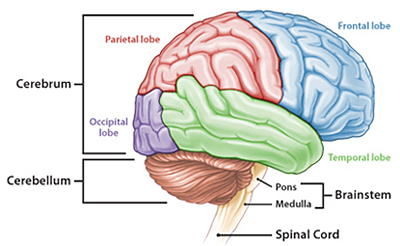 Synapses, Drugs, and Addiction
Types of Mechanisms
Antagonist
Agonist 
Obat bervariasi dalam affinity & efficacy 
Semua dampak (efek) obat yang konsumsi akan memiliki efek yang berbeda-beda pada setiap individu, sesuai dengan jumlah kadar yang telah dikonsumsi.
Abused Drugs
Abused Drugs
Stimulant drugs : Amphetamine, Cocaine, Methylpenidate.
Stimulant drugs : Amphetamine, Cocaine, Methylpenidate
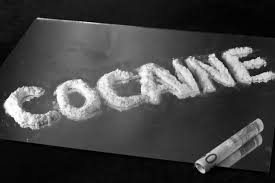 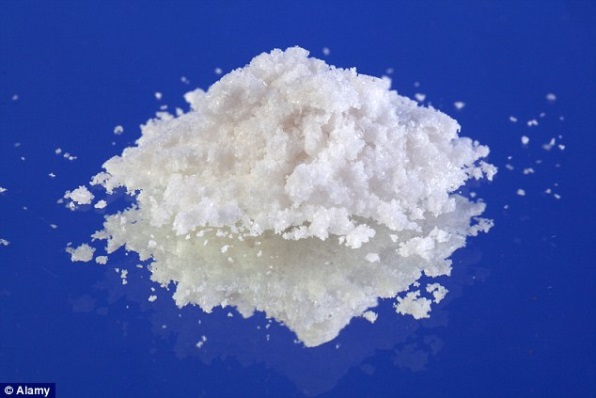 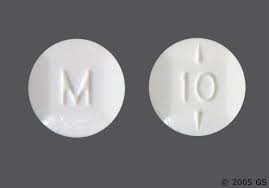 Abused Drugs
Nicotine
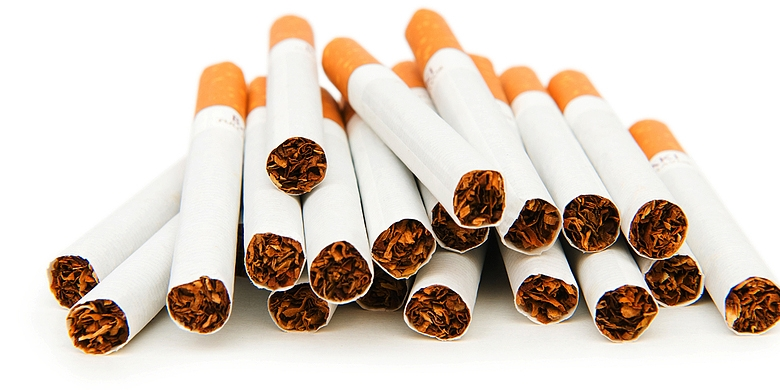 Abused Drugs
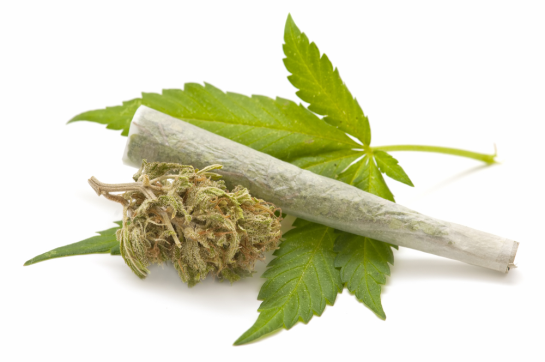 Opiates : heroin, morphine, metadone
Marijuana : ganja
Hallucinogenic Drugs : lysergic acid diethylamide.
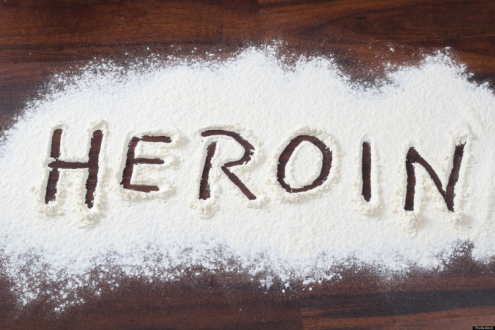 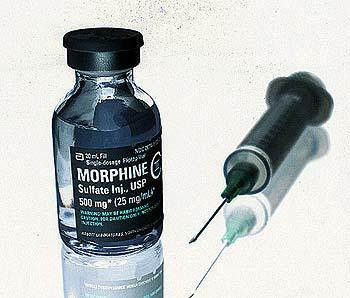 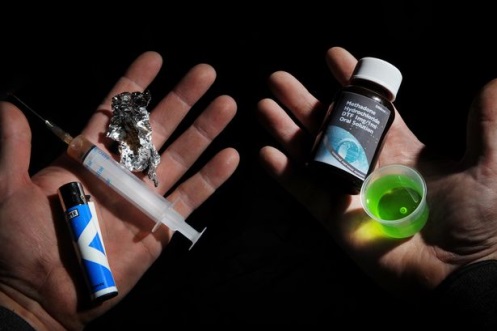 Alcohol and Alcoholism
Addiction
Semakin sering manusia menggunakan obat-obatan, maka perilaku mereka akan menjadi kompulsif dan adiktif terhadap obat-obatan.

Seeking Pleasure and Avoiding Displeasure
Cravings in Response to Cues
Brain Reorganization
Medication to Combat Substance Abuse
acetaldehyde
                                                  dehydrogenase
Ethyl alcohol  acetaldehyde  acetic acid
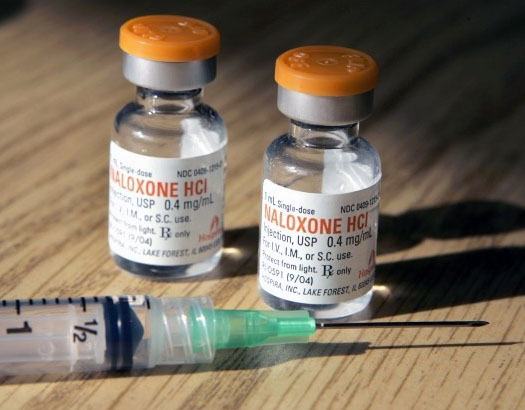 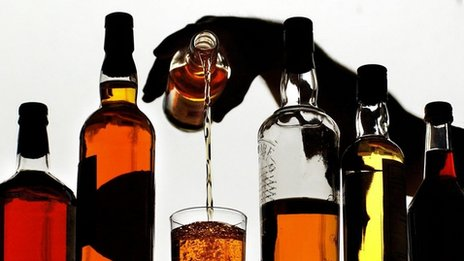